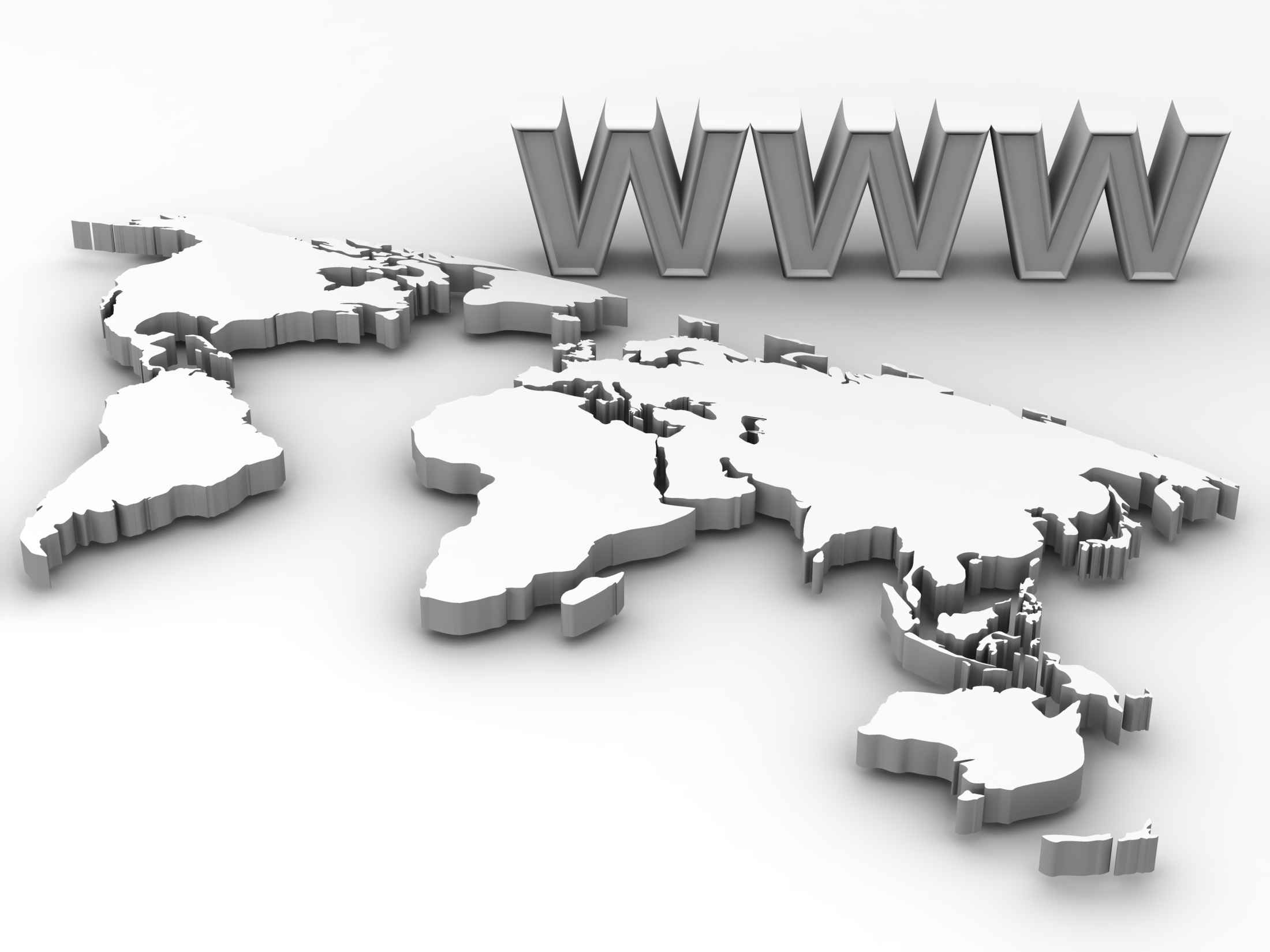 Elektronik Ticaret
Yrd. Doç. Dr. Gültekin ALTUNTAŞ
İçerik
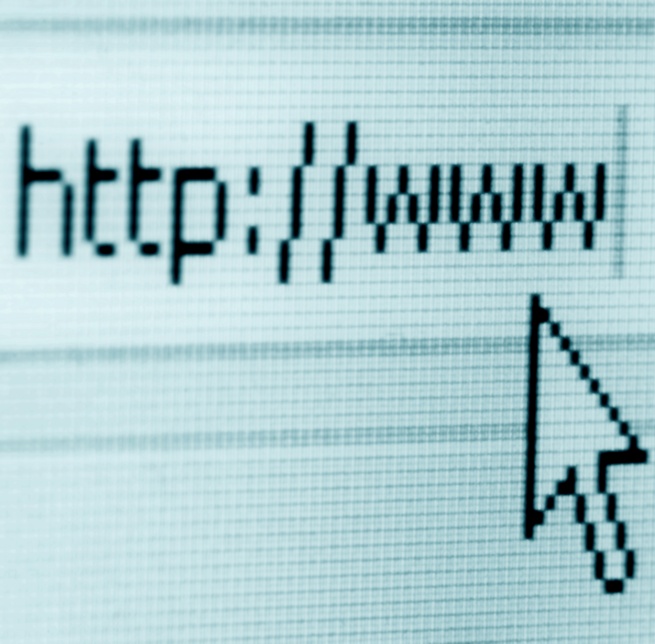 Pazarlama
1
2
Güncel Pazarlama
3
İnternete Dayalı Pazarlama
4
İnternetin Pazarlamaya Etkileri
5
Online Reklamlar
Pazarlama
Pazarlama, üretimin ürettiği pazarlanabilir nitelikteki ürün ve hizmetleri satacak müşterileri bulmak, bu müşterileri korumak, rakiplerin müşterilerini kendine çevirmek, ürünü ilk defa kullanacakların firmadan almalarını ve karlılığı sağlamayı amaçlar.

Pazarlama, pazarlama araştırması, marka yönetimi, müşteri hizmetleri, reklam gibi çeşitli görevleri kapsayan bir işlev olmanın yanı sıra işletmelere rehberlik eden müşteri odaklı bir felsefe anlamı taşır.
Güncel Pazarlama
Güncel pazarlama, hedef pazarların ihtiyaçlarını karşılayan ürün ve hizmetleri bu pazarlara sunan, müşteri tatmini yaratan, yeni müşteriler kazanırken mevcut müşterileriyle de uzun dönemli ilişkiler kurarak kâr sağlayan bir işlev ve anlayıştır.
Güncel Pazarlama
Pazarlar ve müşteriler sürekli değişmektedir.
Dünya tek bir pazar oluşturmaya doğru ilerlemektedir. Fakat bu pazarın bireyleri arasındaki coğrafya, kültür ve ekonomilerine göre oluşan ciddi farklılıkları da iyi anlamak gerekmektedir.
Müşteri odaklı olmak gerekmektedir.
Optimum pazar arayışına yönelmek önemlidir.
Pazarlar çeşitlidir, bölümlere ayrılır.
İyi pazar bölümlendirmesi ve ürün konumlandırma her firmanın etkili kullanması gereken modern yönetim araçlarıdır.
Müşteri ürünü değil, çözüm ve faydayı satın almaktadır.
Pazarlama tüm firma çalışanlarının görevidir.
İnternete Dayalı Pazarlama
İnternete dayalı pazarlama, internetin ve ilgili dijital teknolojilerin pazarlama amaçlarına ulaşmak ya da güncel pazarlama anlayışını desteklemek için kullanılmasıdır.
İnternetin Pazarlamaya Etkileri
İnternet dünyanın her yerinden ağa bağlanabilen herkese açıktır. 
İnternet sayesinde küresel pazarlama gerçekleştirilebilir.
Firmalar arası ticarette (B2B) kullanımı hızla artmaktadır.
Bölümlendirme ve hedefler için büyük fırsatlar sunmaktadır. 
Firmalara daha rahat rekabet edebilme kolaylığı sağlar, rekabetçi araştırma ve iş bilgisi edinmek mümkün hale gelir.
Kişiselleştirilmiş teklif yaratma, işlem ve ilişki sürdürme imkanları geniştir. 	
Yönetim için video konferans, sanal ofis gibi uygulamalarla iletişimi kolaylaştırır.
Daha ucuz ve etkili pazarlama bütçeleri oluşturulabilir. 
Yeni bir satış ve dağıtım kanalı ortaya çıkarmıştır.
İnternetin Firmalara Etkileri
İnternet pazarlama sürecinde diğer pazarlama araçlarıyla birlikte kullanıldığında başarı sağlar.
Daha düşük maliyetle ve daha kısa sürede kampanya oluşturulur, değiştirilir.
Ürünler için sınırsız yer, raf sunar. 
Firmanın tüm dünyaya erişmesini sağlar. Küresel pazarlama ortaklıkları oluşturur. Uluslararası iş kültürüne uyum imkanı sağlar.
Doğru yönetilirse bire-bir pazarlama gerçekleştirilebilir. 	
Dünya çapında 7 gün/24 saat müşteri hizmeti sağlanır.
E-Pazarlama Kullanım Düzeyleri
İletişim düzeyi (Basit düzeyde kullanım)

İnternetin bu şekilde kullanımında pazarlama iletişim departmanının basitçe genişletilmesi, ürünler ve şirket hakkında bilgi sağlamak için ya da online formlar aracılığıyla başvurular almak için statik bir web sitesi kurulması söz konusudur. 

Bu düzeyde etkileşim oldukça sınırlıdır, bir e-pazarlama stratejisi yoktur ve e-pazarlama faaliyetlerine ayrılan kaynak ya çok azdır ya da yoktur. Halen pek çok işletme interneti sadece bu şekilde kullanmaktadır.
E-Pazarlama Kullanım Düzeyleri
İşlem düzeyi (Orta düzeyde adaptasyon)

Bu düzeydeki işletmeler e-pazarlama kaynaklarını kullanarak pazarlama işlemleri yapmaya başlarlar. Web sitesi aracılığıyla ürün satışı yapmak, ödemeleri kabul etmek, online müşteri hizmeti sunmak, internette pazar araştırması yapmak gibi işlemleri gerçekleştirmeye başlarlar. 

Bu düzeyde etkileşim daha fazla, karmaşık ve kişiselleşmiştir. E-pazarlama stratejisi evrimleşmeye başlar. E-pazarlama için finansal kaynak ve nitelikli kadro mevcuttur.
E-Pazarlama Kullanım Düzeyleri
Transformasyon düzeyi (İleri düzeyde adaptasyon)

Bu düzeydeki işletmeler şirket stratejisini yönlendirmek için e-pazarlama stratejisini kullanarak kendilerini güçlendirirler. 

Örneğin şirketler müşterilerin kendi isteklerine göre ürünleri online olarak tasarlamalarına ve sipariş vermelerine olanak sağlarlar. 

Bu düzeyde yüksek derecede etkileşimin yanında açık ve güçlü bir e-pazarlama stratejisi ve bu stratejileri yürütecek yeterli kaynak mevcuttur.
İnternetin Sağlayacağı Pazarlama Fırsatları
Pazara nüfus etme:

İnternet işletmenin mevcut pazarına mevcut ürünlerini daha çok satmasına fırsat sağlar. 

İşletme internet reklamları aracılığıyla hem ürünlerinin mevcut pazarındaki farkındalık düzeyini hem de firmasının potansiyel müşterileri arasındaki bilinirliğini arttırabilir.
İnternetin Sağlayacağı Pazarlama Fırsatları
Pazar geliştirme: 

Bu durumda internet, uluslararası pazarlarda reklam yapmanın düşük maliyet avantajı da kullanılarak farklı ülkelerde satış altyapısı kurmaksızın bu ülkelerdeki yeni pazarlara satış yapmak amacıyla kullanılır. 

Bu durum ihracatçı olmak veya birçok ülkede faaliyette bulunmakla ilgili engellerin üstesinden gelmeyi gerektirir. Örneğin, internetin en bilindik elektronik perakendecilerinden birisi olan Amazon.com, farklı ülkelerde satış altyapıları kurmaksızın, dünyanın birçok ülkesine ürünlerini göndermektedir
İnternetin Sağlayacağı Pazarlama Fırsatları
Ürün geliştirme: 

İnternet aracılığıyla ulaştırılabilecek yeni ürün ve hizmetler geliştirilir. 

Bu ürünler genellikle bilgiye dayalı ürünlerdir ve elektronik ticaret kullanılarak satın alınırlar. 

İnternet özellikle yeni türde hizmetlerin geliştirilmesi açısından önemli gelişmeler sağlamaktadır.
İnternetin Sağlayacağı Pazarlama Fırsatları
Farklılaşma: 

Burada ise yeni pazarlara satmak için yeni ürünler geliştirilir. 

Örneğin, e-kitapların okunması için yeni bir araç geliştirilerek bilgisayardan kitap okumayı sevmeyen daha geleneksel tüketicilerin de e-kitap satın almasının yolu açılmış olmuştur.
İnternetin Sağlayacağı Pazarlama Fırsatları
Bir ürüne sanal olarak sınırsız yer ayırma 
Perakende mağazaları açmadan küresel pazara ve pazarlara erişim 
7 gün 24 saat sipariş verebilme 
Katalogların baskı ve postalama maliyetinin olmaması 
Müşteri hizmet yetkilileri olmadan nakliye emrinin onaylanması 
Satış sunumunda görüntü (video) ve sesi kullanabilme  
Geçmiş ve mevcut müşterilere özel e-mail gönderebilme  
Engelli kişilerin fiziksel hareket sıkıntısı olmadan araştırma yapabilmesi
İnternetin Sağlayacağı Pazarlama Fırsatları
Az rağbet gören ürünlerin stokunu verimli ayarlama 
Fiziksel mağazalarda sunulmayan ürün çeşitlerini satışa sunabilme 
Web temelli alışverişi tercih eden bölümlere doğrudan seslenme  
Otomatik ara yüz tekniklerini kullanma
Görselleştirme ve anketlerle müşterilerin spesifik ihtiyaçlarına göre geliştirme
Tüketimde otomasyon (Örneğin, çiçeklerin her ayın belirli gününde gönderilmesi isteğini gerçekleştirmek)
Web Üzerinde Reklam ve Pazarlama
Web adresine alışveriş torbalarında yer vermek
Kataloglarda ve ticari reklamlarda web sitesi adresine yer vermek 
Mağazaya gelen müşterilere stokta kalmayan ürünleri web sitesinden, taşıma ücreti alınmaksızın sipariş verebilmeleri için kiosklara yönlendirme
En yakın mağazaları, telefonlarını, çalışma saatlerini, harita ve yön tariflerini web sitesinde ve kataloglarda duyurma
Müşterilerin katalogdaki ürün kodu ile webden sipariş vermelerini sağlama
Doğrudan postalama, e-mail ve webde mağazada kullanılabilecek indirim kuponlarını dağıtma
E-Pazarlama
Ürün:

İnternet bilgiye dayalı yeni ürünler ortaya çıkarmıştır.

İnternet daha önce tüketiciye fiziksel olarak ulaşan ürünleri dijital hizmetlere dönüştürebilmiştir.

Müşteri hizmeti ve marka değerleri geliştirilmiştir.

İnternet çeşitli ürünlerde kişiselleştirmeye olanak sağlamaktadır.
E-Pazarlama
Ürün:

Tüketicinin ürünün geliştirilmesi aşamasında işletmeyle iletişim kurabilmesi, bir yandan işletmelerin pazarlanabilir ürün ya da hizmetler geliştirmelerini sağlarken, öte yandan renk, desen, hacim, işlev ve benzeri konularda bireysel taleplerinin de gerçekleşmesini sağlamaktadır.

İnternetin etkisi fiziksel teslim gerektiren ürünlere kıyasla elektronik ortamda tüketiciye sunulan ürünlerde daha çok olmuştur. Aynı biçimde görme, dokunma hislerine hitap eden ürünlere kıyasla standart ürünlerde daha çok etkili olmuştur.
E-Pazarlama
Fiyat:

İnternetin yeni bir perakende satış kanalı olması ürünlerin fiyatlarının düşmesine yol açmıştır çünkü geleneksel mağazalara kıyasla dağıtım maliyetleri düşmüştür.

İnternette müşteriler, mağazaları dolaşıp fiyat incelemek yerine ürünler ile ilgili tüm bilgileri karşılaştırmalı olarak tek sayfada görmeyi tercih etmektedirler. Dolayısıyla fiyat arama motorları giderek artmaktadır.

İnternet üzerinden fiyatlama yaparken diğer kanallardan farklı koşullar ortaya çıkmaktadır.
E-Pazarlama
Fiyat:

İşletmeler bazı ürün ve hizmetlerini ücretsiz sunma yoluna gide-bilmektedirler.

Bedava içerik sunmak hem pazarda bilinirliği arttırabilir hem de bazı ek ürünlerin satışını sağlayabilir.

Bazı programları bedava sunmak firmanın ürünlerinin pazarda bir standart haline gelmesini sağlayabilir.
E-Pazarlama
Fiyat:

Bazı ürün ve hizmetleri bedava sunmak pazardaki rakiplerin de yok edilmesine yardımcı olabilir. 

Ücretsiz ürünler ve hizmetler üzerine kurulu bir fiyatlama stratejisinde, işletmenin nereden gelir elde edeceğini çok iyi belirlemesi gerekir.
E-Pazarlama
Dağıtım Kanalları:

İnternet hem alıcılar hem de satıcılar için geleneksel yer kavramını baştan aşağı değiştirmiştir.

Ürün teslimat zamanının ve şeklinin çok fark oluşturmadığı durumlarda geleneksel yöntemlere oranla daha avantajlıdır.

Üreticiler ve tüketiciler arasındaki aracı kuruluşlara, dijital iletişim ağları sayesinde ihtiyaç kalmayacağı öngörülmekteydi fakat internetin kendine özgü sanal pazarlar gibi bazı yeni tür sanal aracılar meydana getirdiği görülmektedir.
E-Pazarlama
Pazarlama İletişimi:

İnternet itme yönlü değil çekme yönlü bir iletişim ortamıdır.

İnternet etkileşime olanak sağlayan dijital bir medyadır.

İnternet tek yönlü kitlesel iletişim yerine bire bir ya da çoklu taraşar arasında iletişime olanak sağlar.

İnternet, reklam gibi standart pazarlama iletişiminin yapısını da değiştirir.
Online Reklamlar
Bir web sitesinin hem yeni hem de mevcut müşterilerden oluşan izleyicilerini artırmak için online reklamlar, arama motorlarının kullanımı ve karşılıklı bağlantı kurma (link verme) gibi online (çevrim içi) ve çevrim dışı tutundurma tekniklerinin kullanılması trafik oluşturan kampanyalar olarak bilinir.
Online Reklamlar
Her bir web sitesinin kendisinin de bir reklam olduğu düşünülebilir, çünkü web sitesi de bir işletme ve ürün ve hizmetleri hakkında müşterileri bilgilendirebilir, ikna edebilir ve hatırlatabilir. 

Ancak geleneksel anlamda web sitesi bir reklam olarak düşünülmez çünkü web sitesinin içeriğini üçüncü taraf tarafından sahip olunan bir medyada yerleştirmek için parasal bir değişim yer almaz.
Online Reklamlar
Daha fazla yer mümkün olduğu için internet ortamında reklamın maliyeti daha düşüktür.

Diyaloğu başlatan ve kendi ihtiyaçlarının karşılanacağı beklentisi içinde olan müşteridir. Web pazarlamacıları müşterilerin aradıkları bilgiyi bulabilmeleri için web sitelerini etkin bir biçimde tutundurmaları gerekir. 

Kullanıcının zamanı değerlidir ve kullanıcı ile etkileşen zaman sınırlıdır. Dolayısıyla bu zaman maksimize edilmelidir.

Bilgi en büyük paradır. Bilgi vermek tüketicilerin duygularına hitap etmekten daha önemlidir.
Gösterim Bazlı Reklamlar
Sayfa gösterimi başına oluşan maliyet ile simgelenen reklam modelidir. 

Banner reklamlar ve pop-up reklamlar bu türe örnektir.
Gösterim Bazlı Reklamlar
Banner reklamlar web sitelerinin içine yerleştirilen reklam panolarıdır. 

Reklamı yapılan markanın ya da web sitesinin dışında ilgi duyulan bir müşteri kitlesi veya izleyicisi bulunan bir başka web sitesine ücret karşılığında yerleştirilir. 

Böylece o siteye girenler reklamı izlerler, ilgi duyan kişiler banner’ları tıkladığında ise reklamı yapılan markanın web alanı açılır.
Gösterim Bazlı Reklamlar
Banner reklamları tüm online reklam gelirleri içinde yüzde 50’lik bir paya sahiptir. 

Bu tür reklamlarda tüketici sadece reklamı görmez, reklamın üstünü tıklayarak pazarlamacının ana sayfasını ziyaret edebilir. 

Dolayısıyla bu tür reklamları yaratmanın ve yerleştirmenin amacı sadece tüketicinin dikkatini çekmek değil pazarlamacının web sayfasını ziyaret etmesini ve orada bir müddet kalmasını sağlamaktır.
Gösterim Bazlı Reklamlar
İçerik ulaştırmak: Bir banner reklamının üzerine tıklandığında bir teklif hakkında daha fazla bilgi alınabilecek bir şirket sitesine yönlendirir. 

Alışverişe olanak sağlama: Banner üzerine tıklama tüketiciyi online bir kitapçıya ya da seyahat sitesine yönlendiriyor ise reklam doğrudan bir satışa yol açmak için yerleştirilmiştir. Bu durumda da tüketiciden doğrudan bir tepki almak amaçlanır.
Gösterim Bazlı Reklamlar
Tutumları şekillendirme: Bir şirketin markasıyla tutarlı olan bir reklam marka farkındalığı oluşturmaya yardımcı olabilir.

Tepki oluşturma: Banner reklamı iki yönlü bir iletişim başlatmayı ya da yeni müşteriler belirlemeyi amaçlayabilir. Bu tür durumlarda etkileşimli reklam, kullanıcının bir e-posta adresine yazmasına neden olabilir.

Müşteri elde tutmayı teşvik etme: Bu reklam şirket ve hizmetleri hakkında bir hatırlatıcı olmak amacıyla yerleştirilebilir.
Gösterim Bazlı Reklamlar
Klasik banner reklamlarıyla ilgili en önemli sorun, banner körlüğü adı verilen kullanıcıların bu reklamları görmezden gelme eğilimleridir.

Pazarlamacılar banner körlüğünün önüne geçebilmek amacıyla klasik banner reklamlardan daha farklı ölçülerde, hareketli ya da açılan pencereler kullanmaya başlamışlardır.
Tıklama Bazlı Reklamlar
Bu reklam türünde reklam veren, yayınlanan reklamına her tıklandığında bir para öder (Örneğin, Adwords reklamları).

Eylem bazlı reklamlarda, müşterinin reklama tıklaması yeterli değildir. Reklam veren istediği bir eylem gerçekleşmesi halinde bu reklamlar için ücret öder. Bu eylem müşterinin bir ürünü satın alması, bir siteye kayıt olması ya da kampanya kapsamında yapılması istenen bir başka işlem olabilir.
E-Bültenler ve E-posta İletişimi
E-posta sadece ucuz bir yöntem olduğu için değil, aynı zamanda belirli bir hedefi olan, ölçülebilen ve etkili bir yöntem olduğu için de işletmelerce kullanımı en fazla tercih edilen yöntemdir.

E-postalar internet üzerinde, mesajların binlerce hatta milyonlarca tüketiciye uyarlanabilmesine olanak veren kitlesel medya aracıdır.
E-Bültenler ve E-posta İletişimi
Çoğu zaman e-postalar reklam mesajlarının ya da görsellerinin gönderimi için kullanılmaktadır. 

Ancak, işletmeler müşterilerini ürünleri ve kendileriyle ilgili gelişmeler hakkında bilgilendirmek amacıyla da hazırladıkları e-bültenleri, e-posta aracılığıyla göndermektedir.
E-Bültenler ve E-posta İletişimi
İşletmeler müşterilerin istekleri dışında e-postalar gönderiyorlarsa, bunlar, spam olarak adlandırılmaktadır. 

Müşteriler bu tür spam mesajlardan kaçındıklarından, işletmeler müşterilerine bu türden e-postalar göndermeden önce izin alma yoluna gitmektedir. 

Müşteriler kurumlardan gelen mesajı almayı kabul ettiklerinde izne dayalı pazarlama uygulaması söz konusu olur.
E-Bültenler ve E-posta İletişimi
İzinli pazarlama hedef kitleden onunla iletişim kurulabileceğine ilişkin izin almaya, bireyleri birer yabancı olarak görmeyip bire bir ilişkileri başlatmaya, bu ilişkiler esnasında yine izinli olarak elde edilen bilgileri pazarlama amaçlı olarak kullanmaya dayanan bir müşteri ilişkileri yönetimi ve pazarlama stratejisidir. 

İzinli pazarlamanın amacı pazarlama iletişimi faaliyetlerine gönüllü olarak katılan bireyler oluşturmaktır
Arama Motorları ve Diğer Rehber Sayfalar
Bir web sitesine trafik oluşturmanın ve tutundurmanın diğer bir yolu ise bir arama motorunda, rehberde ya da portalde anahtar sözcükler kullanarak, arama yaparken web sitesini bulan kullanıcıların sayısını artırmaktır.

Bu tutundurma tekniği, özellikle bilgi aramak için bu tür arama motoru hizmetlerini kullanan web kullanıcılarının sayısı düşünüldüğünde çok önemlidir.
Diğer Sitelerden Alınan Bağlantılar: Ortak Markalama ve Sponsorluk
Arama motorlarında listelenen çok fazla sayıda web sitesi olması nedeniyle işletmelerin görünebilirlik yaratmaları zor olmaktadır. 

Ortak markalama, iki ya da daha fazla şirket arasında ortaklaşa içerik sunacakları ve marka logolarını ya da banner reklamlarını kullanarak ortak promosyon yapacakları bir anlaşmadır.
Viral Pazarlama
İnternet ortamında gerçekleşen ağızdan ağza yayılmaya viral pazarlama adı verilmektedir. 

Bu strateji içinde işletme, kendi reklamını ya da tanıtımını kullanıcıları aracılığıyla yapmaya çalışır.
Sosyal Medya
Sosyal medyanın işletmeler açısından kampanyalarını daha geniş kitlelere duyurmak, daha hızlı yayılmasını sağlamak gibi avantajlarının yanı sıra bir takım dezavantajları da mevcuttur.

İşletmelerin sosyal medya içinde kurumları ile ilgili yer alan olumlu ve olumsuz tüm içeriği takip etmesi ve olumsuz mesajlar ile karşılaşıldığında zamanında harekete geçmesi gerekmektedir.

Aksi taktirde, bu olumsuz içeriğin hızla yayılmasını önlemek kolay olmamaktadır.
Çevrim Dışı Tutundurma Teknikleri
Çevrim dışı yöntemler, bir web sitesinin varlığının altını çizmek ve tüketicileri ziyaret etmek için teşvik etmek amacıyla geleneksel medyadaki mevcut reklam araçlarını kullanmaktır. 

Çevrim dışı tutundurmada müşterilerin web sayfasında aradığı bilgiyi bulabilmelerine yardımcı olacak şekilde adres bildirmek önemlidir.
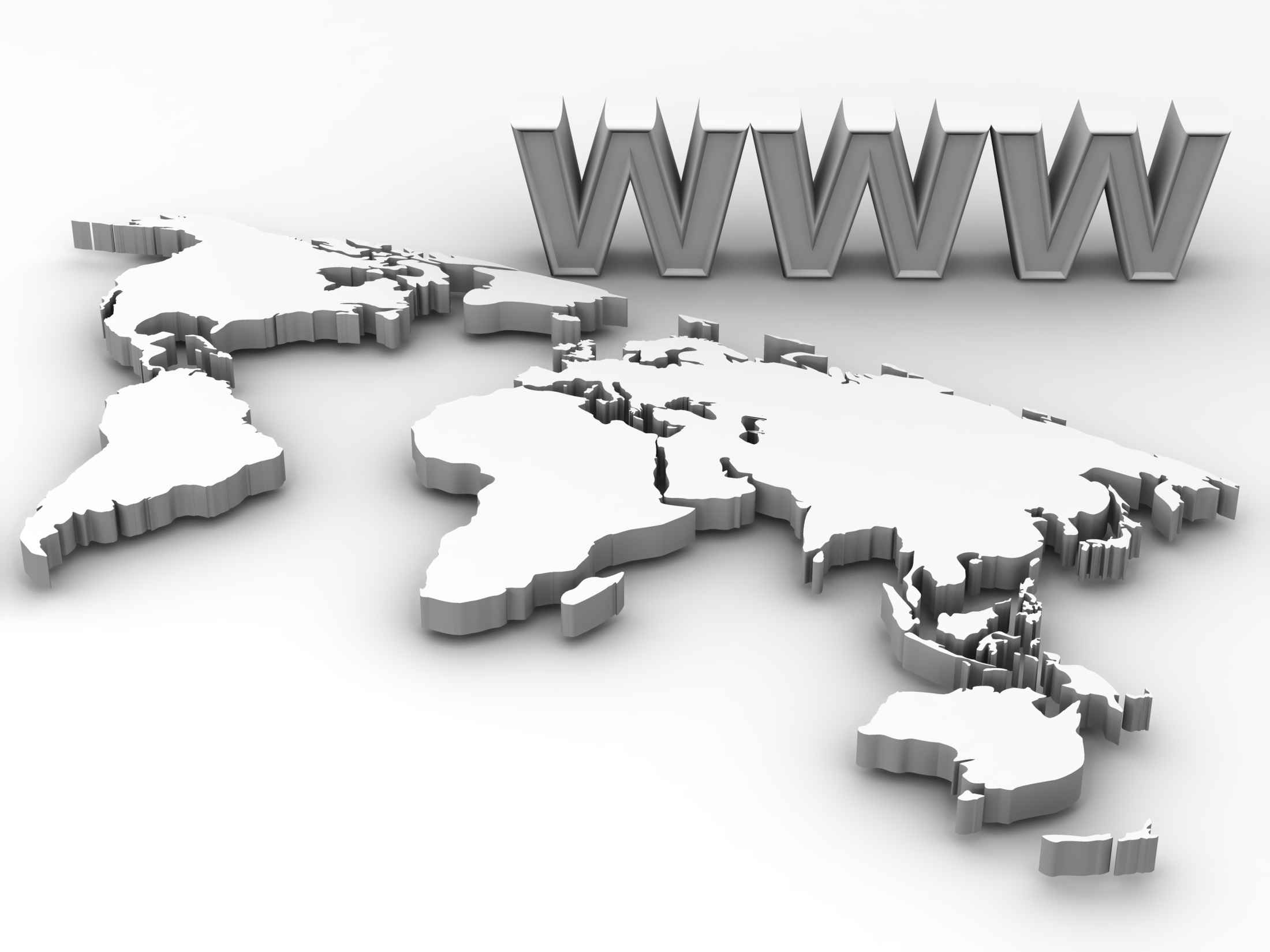 Teşekkürler…